The Calling of Saint Matthew
Caravaggio 
(1599–1600)
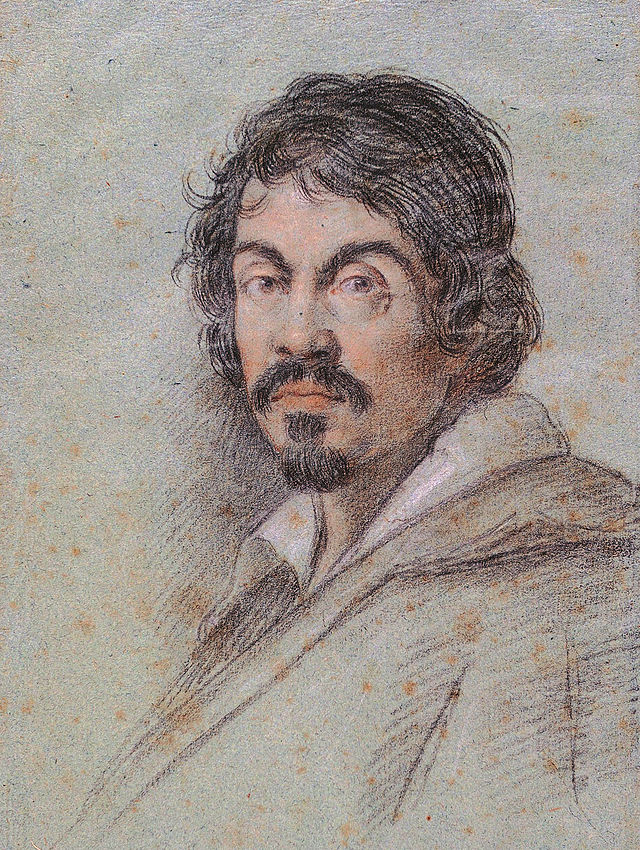 Caravaggio
Italian Painter between 1592-1610
Paintings combine a realistic observation of the human form with a dramatic use of lighting
His use of extreme light and dark came to be known as tenebrism
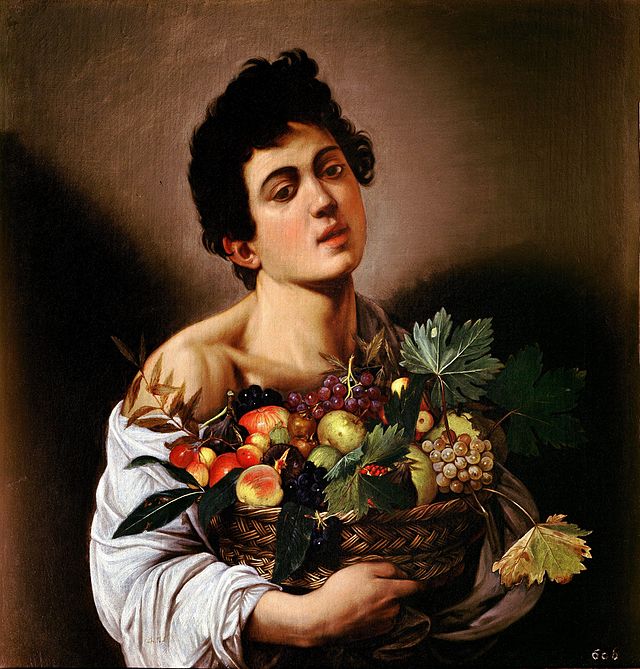 Boy with a Basket of Fruit, 1593–1594. 
Oil on canvas, 
67 cm × 53 cm (26 in × 21 in).
Basket of Fruit, c. 1595–1596,
 oil on canvas
The Crucifixion of Saint Peter, 1601.
St. Jerome, 1605–1606,
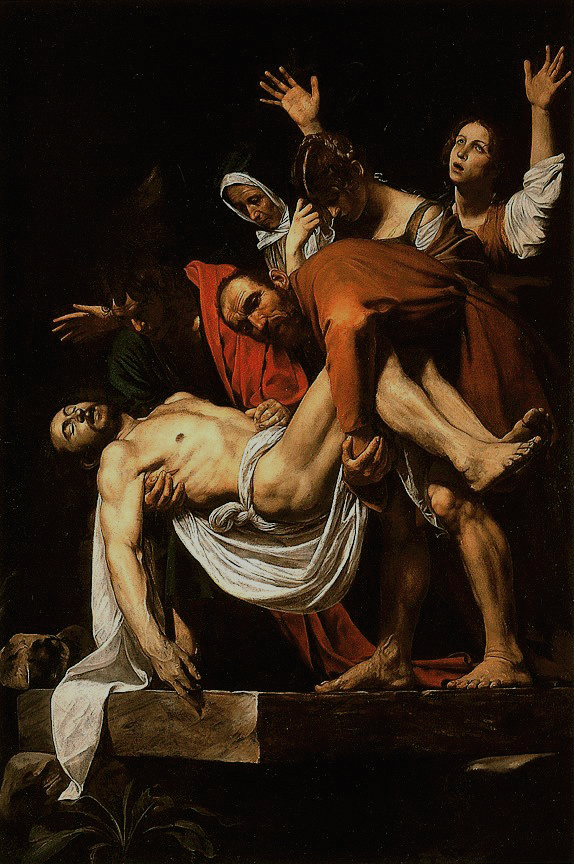 The Entombment of Christ, (1602–1603)
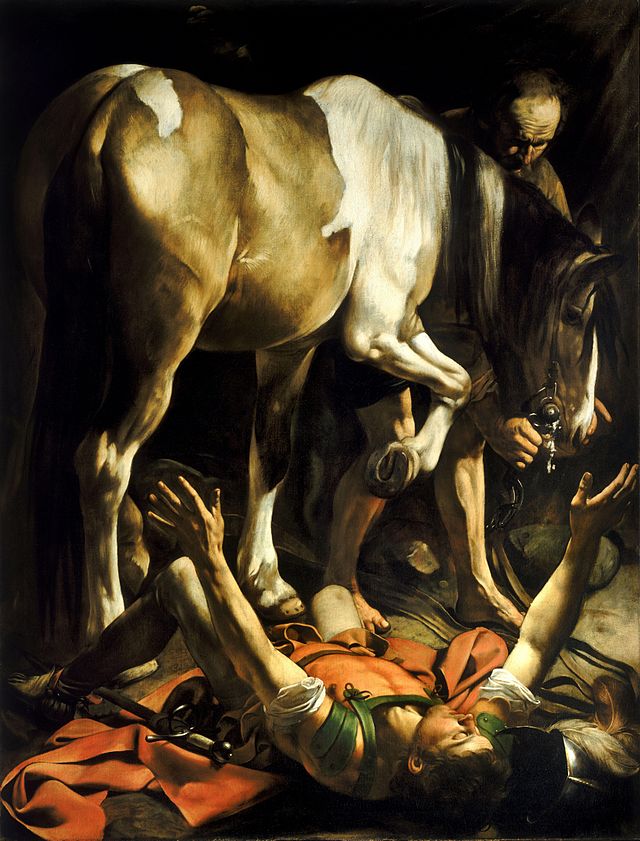 Conversion of Saint Paul, 1601